Blockchain in the Archives
Ph.D. Hrvoje Stančić, associate professor
Faculty of Humanities and Social Sciences
University of Zagreb
hstancic@ffzg.hr
Contents
Introduction
LTP of digitally signed records – case studies
TRUSTER Preservation Model
Blockchain standardisation
Conclusion
2
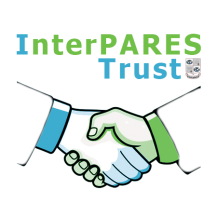 1. Introduction
The work presented – part of the research activities at the project InterPARES Trust: Trust and Digital Records in an Increasingly Networked Society (iTRUST) (2013-2019) http://interparestrust.org
Study EU31: Model for Preservation of Trustworthiness of the Digitally Signed, Timestamped and/or Sealed Digital Records (TRUSTER Preservation Model)
investigating the possibilities of using linking based timestamping and blockchain technology for long-term preservation of digitally signed records
3
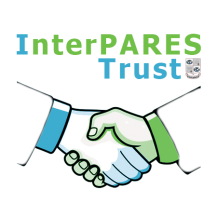 1. Introduction …
Involved partners
Faculty of Humanities and Social Sciences, Zagreb, Croatia
researchers, GRAs and PhD students
Financial Agency (FINA), Zagreb, Croatia
Teched Consulting Services Ltd., Zagreb, Croatia
Enigio Time AB, Stockholm, Sweden
Natasha Kramtsovsky, Moscow, Russia
Victoria Lemieux, UBC, Vancouver, Canada
4
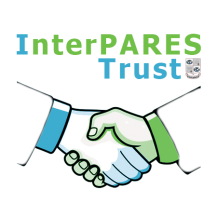 1. Introduction …
How to preserve the trustworthiness of the digital records with digital signatures, certificates, timestamps or seals added to them?
Preserve the digital signatures
Eliminate the signatures
Record the trace of the signatures as metadata
Record the digital signatures' validity information to the blockchain
Case studies
Pension fund records (Case study 1, Croatia)
e-Tax records (Case study 2 , Croatia)
e-Medical records (Case study 3, Sweden)
5
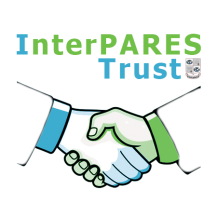 2. LTP of digitally signed records – CS1
Case study 1 – Financial Agency (FINA), Croatia
This case study was the first research of the possibilities of re-validation of historical signatures 
The records in case are the retirement fund records (e-Regos)
The documents are important for the employers, employees and legislators likewise because they prove how much money was paid into the retirement fund
About 1 million records
6
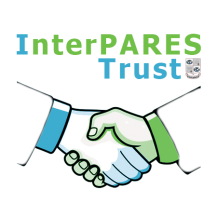 2. LTP of digitally signed records – CS1 …
e-Regos has stopped working as a system at the end of 2014
the documents were originally signed with a valid qualified signature and timestamped a few seconds after being signed
programs today cannot validate these signatures because additional information (CRL lists and certificate chains) is missing
Re-signing is not feasible
all the signatures have already expired
All the data from the documents were transferred to the database
7
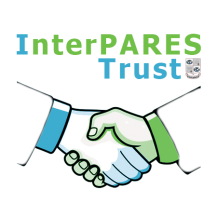 2. LTP of digitally signed records – CS1 …
Documents 
with the description of the process and system safety, and 
with a signed statement from FINA 
    could be considered valid in the court
So far no cases where the original e-signed documents were needed
only the data from the database was used
8
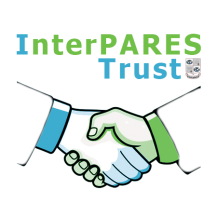 2. LTP of digitally signed records – CS2
Case study 2 – Tax Administration, Croatia
annual tax returns in e-form
the earliest documents from 2006
available online – documents from 1 Jan 2014 onward
JOPPD Forms
"Report on receipts, income tax, surtax and contributions for compulsory insurance"
stored in XML format in
databases
file system
has to be preserved for 100 years!
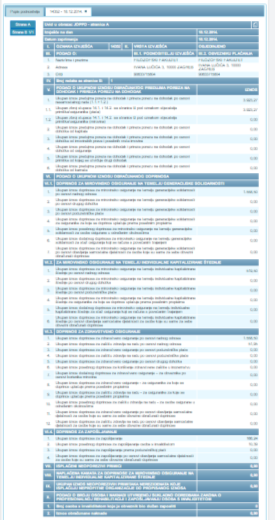 9
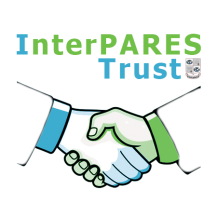 2. LTP of digitally signed records – CS2 …
Digital signatures used
XMLDSig (2006-2012)
XAdES (2013-)
SHA-1 hash algorithm used (considered obsolete)
When needed in a court of law the documents are
printed on paper
paper printout is authenticated by the Tax Administration
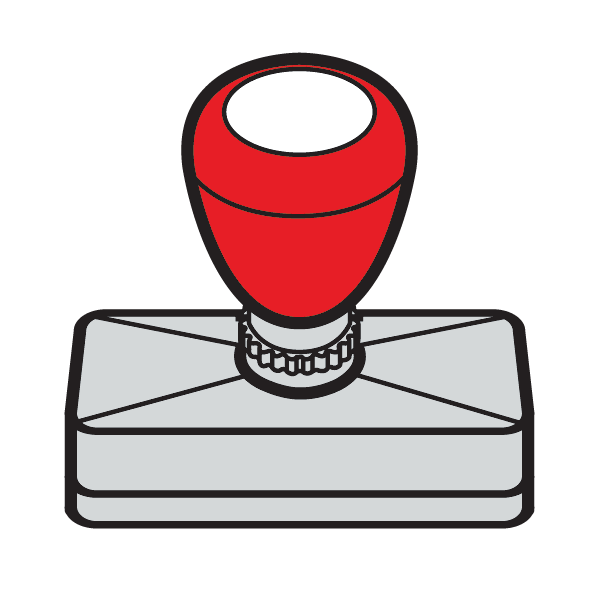 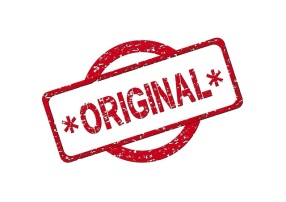 10
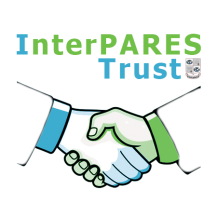 2. LTP of digitally signed records – CS2 …
They did not
try to re-validate historical signatures
re-sign records before the expiration of the signatures
consider using e-notary services (none in Croatia)
consider using trusted third party time-stamping and digital archiving services
validate records at the point of capture into trusted archival system (they do not have one)
investigate the possibilities of creating a records management system to ensure solid circumstantial evidence of records’ integrity and authenticity
consider using blockchain
11
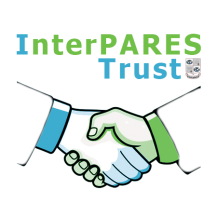 3. TRUSTER Preservation Model
Challenges with digital signatures
short expiration period
possibilities of certificate revocation
the need for resigning
dependence on the certification authority(-ies), i.e. qualified trust service providers ("trusted third party")
eIDAS Regulation
Regulation (EU) No 910/2014 of the European Parliament and of the Council of 23 July 2014 on electronic identification and trust services for electronic transactions in the internal market and repealing Directive 1999/93/EChttp://eur-lex.europa.eu/legal-content/EN/TXT/PDF/?uri=CELEX:32014R0910&from=EN
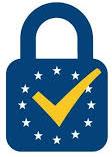 eIDAS
12
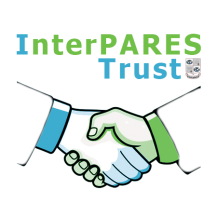 3. TRUSTER Preservation Model …
eIDAS relies on ETSI standards
ETSI EN 319 102-1 Electronic Signatures and Infrastructures (ESI); Procedures for Creation and Validation of AdES Digital Signatures
Archival Timestamps
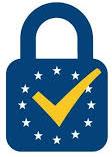 eIDAS
Signature providing Long Term Availability and Integrity of Validation Material (B-LTA)
Signature with Long Term Validation Material (B-LT)
Signature with Time (B-T)
Basic Signature (B-B)
e-signature
Archival time stamp(s)
Time stamp
Certificate and
revocation data
Signed
attributes
Signer's
document
13
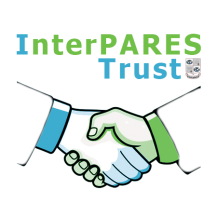 3. TRUSTER Preservation Model …
Blockchain-based system called “TrustChain”
Applies the concepts of
Hash algorythms
Merkle tree
Blockchain
Distributed consensus
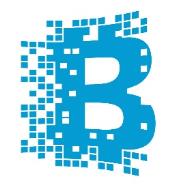 14
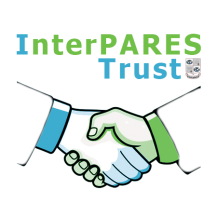 3. TRUSTER – Hash
Hash or message digest
one-way function that calculates the unique fix-length string out of any document of any size
it is not possible to recreate the original document by knowing its hash
(theoretically) extremely difficult and nearly impossible to create "collisions" i.e. meaningful records with the same hash value (produced by a given hash function)
Example:
hash of a document (.docx)
MD5: 614e8bb4b90a998a5faea456f7249741
SHA-256: 7d8c5b62dcb440233f7eaac1ec49e4c386b8089c37d69ab51                   bc674b8877cb032
15
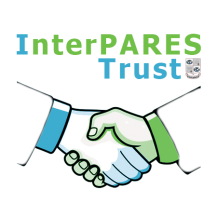 3. TRUSTER – Merkle tree
Several (or many) hash values may be hashed together thus forming a Merkle or hash tree
Merkle, R. C. (1982). Patent No. US19790072363 19790905. USA
H(D1-D20) – "root/top hash"
H – hash
D – document
H(D1-D10)
H(D11-D20)
[…]
[…]
H(D1)
H(D10)
H(D11)
H(D20)
16
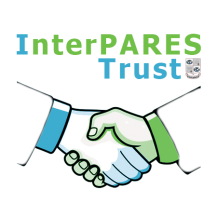 3. TRUSTER – Blockchain formation
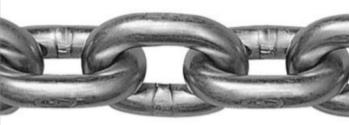 […]
[…]
[…]
[…]
[…]
[…]
17
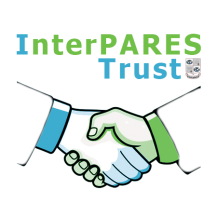 3. TRUSTER – Distributed consensus
Every participant (node/server) records every event in its ledger ("main book"/database)
Consensus is used in order to 
ensure that all ledgers are the exact copies (i.e. are synchronised) 
to determine truth
Event (e.g. transaction or document) is valid only if qualified majority (50%+1 node) agrees upon it
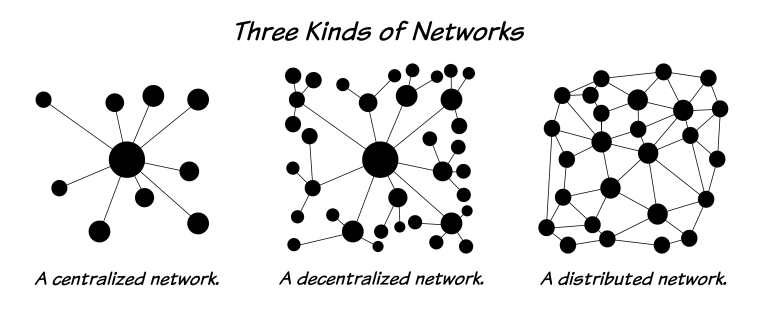 18
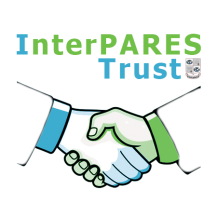 3. TRUSTER – Distributed consensus …
Blocks' creation direction
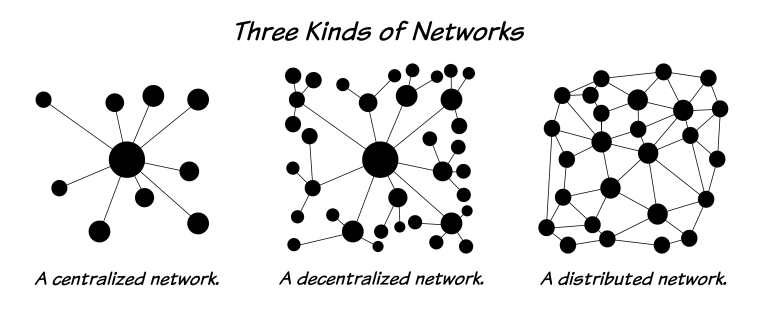 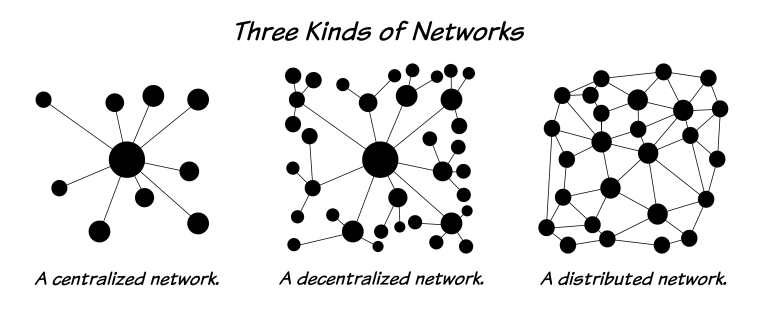 Distributed
ledger
Distributed
ledger
Block n
Block n+1
Hash of the previous block
Top hash
Block hash
Hash of the previous block
Top hash
Block hash
[…]
[…]
[…]
[…]
Block documents
Block documents
19
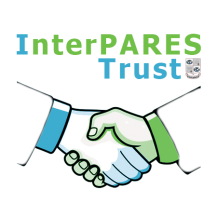 3. TRUSTER Preservation Model …
The chain is formed of the linked blocks
Each additional block reinforces the preceding ones
Any attempt to modify a block will invalidate subsequent blocks and will be detected
Even authorized changes are virtually impossible
[…]
[…]
[…]
[…]
X
X
X
X
X
X
X
X
20
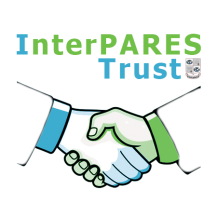 3. TRUSTER – TrustChain
1-n number of nodes
21
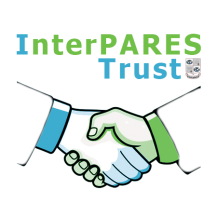 3. TRUSTER – TrustChain …
Presumption – a number of participating (archival) institutions
private blockchain
only approved nodes can write
everyone can read
The proposed system
relies on the involvement of a group of trusted institutions which are interested in implementing such a system
work in concert with the recordkeeping and archival preservation systems
could solve the problem only for the documents with (still) valid digital signatures
22
4. Blockchain standardisation
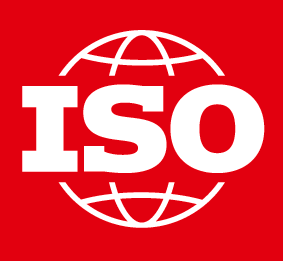 Development of the ISO/TC 307 Blockchain and distributed ledger technologies
Blockchain / DLT policy and standardisation workshop13 September 2017
Terminology
Reference Architecture, Taxonomy, and Ontology
Standardisation needs on 
use cases
identity
smart contracts
security and privacy
Governance of the blockchain
23
5. Conclusion
TrustChain implementing the blockchain principles in a number of participating archival institutions can be used to
confirm integrity of a record
confirm that a record was existing or created at a certain point in time (i.e. not after it was timestamped and registered in the blockchain)
confirm sequence of records 
support/enhance non-repudiation of a record
improve the validation possibilities of digitally signed records during the long-term preservation
24
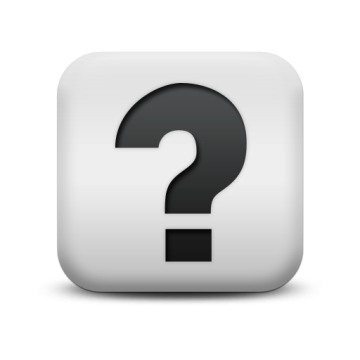 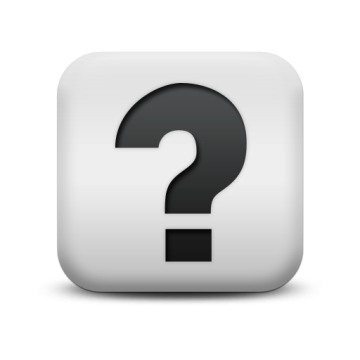 THANK YOU!
Blockchain in the Archives
Ph.D. Hrvoje Stančić, associate professor
Faculty of Humanities and Social Sciences
University of Zagreb
hstancic@ffzg.hr